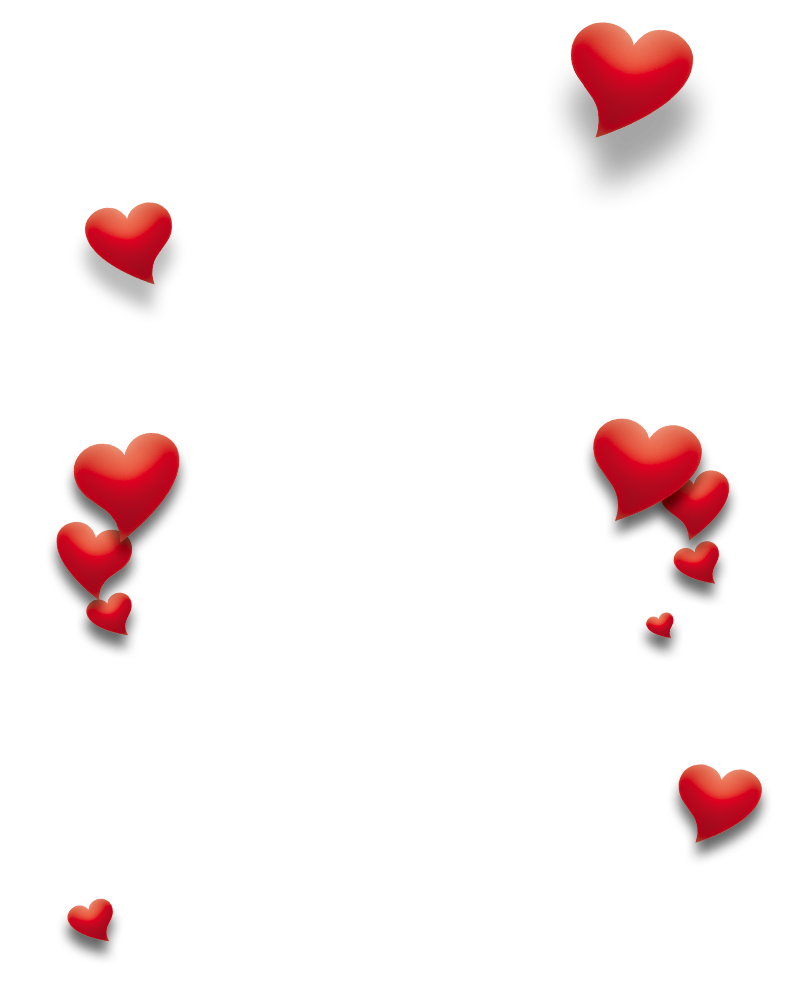 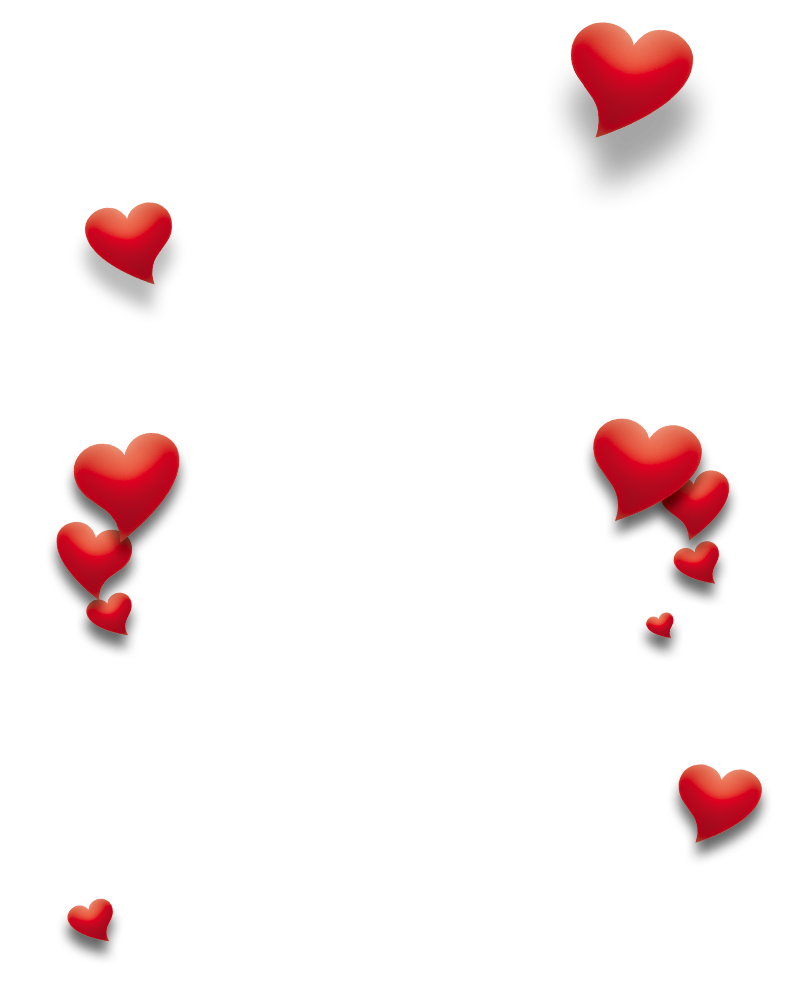 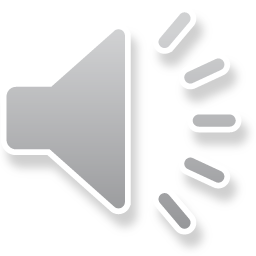 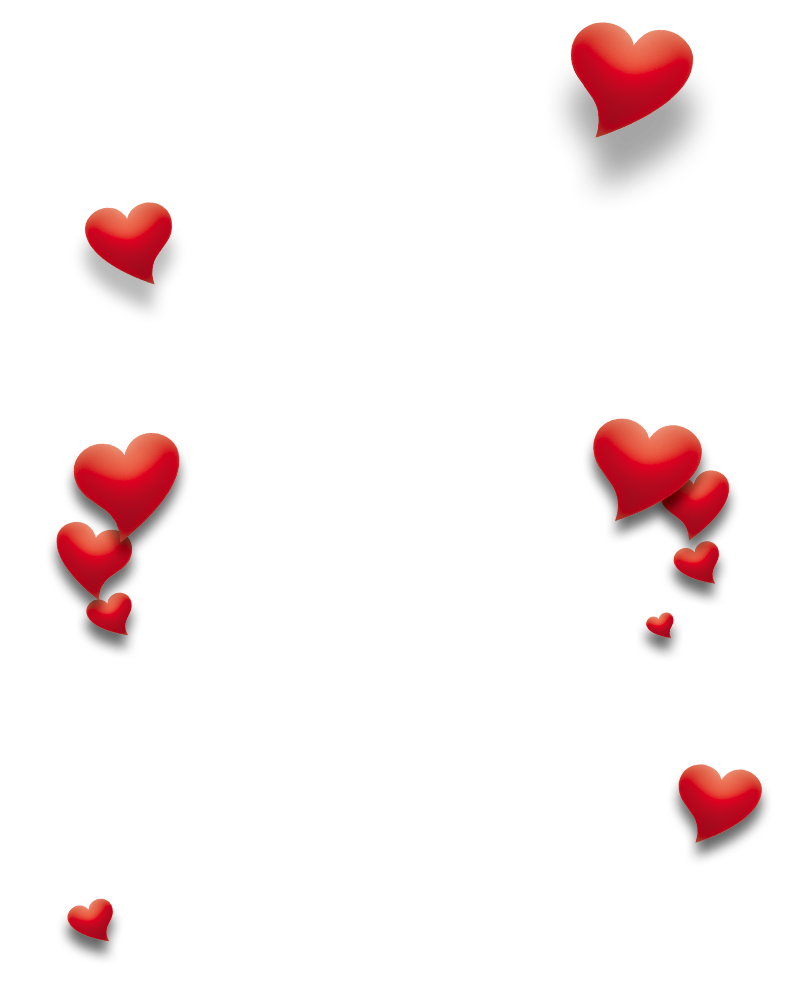 2000秋季水利工程测量
导学方案         李卫清
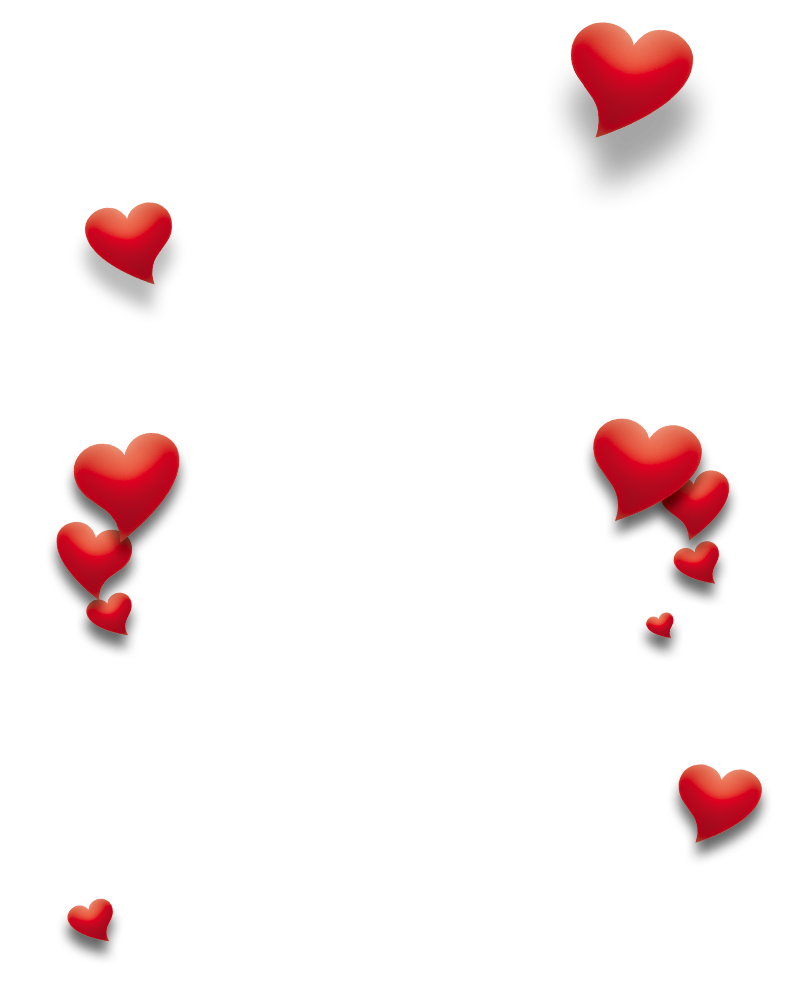 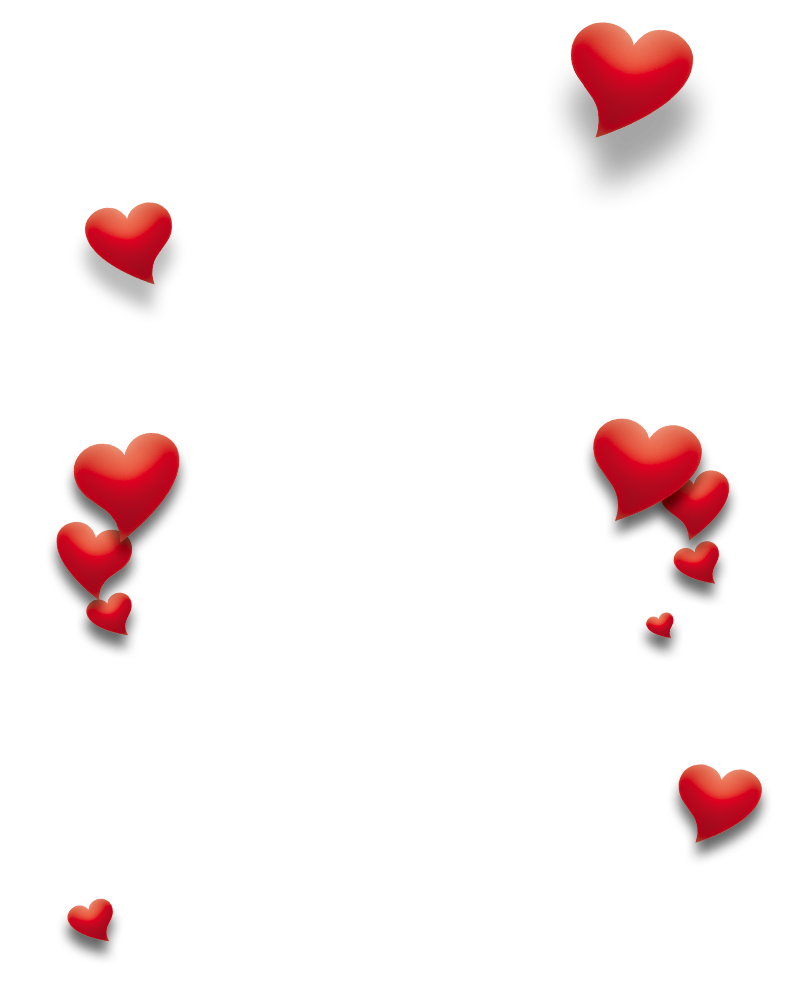 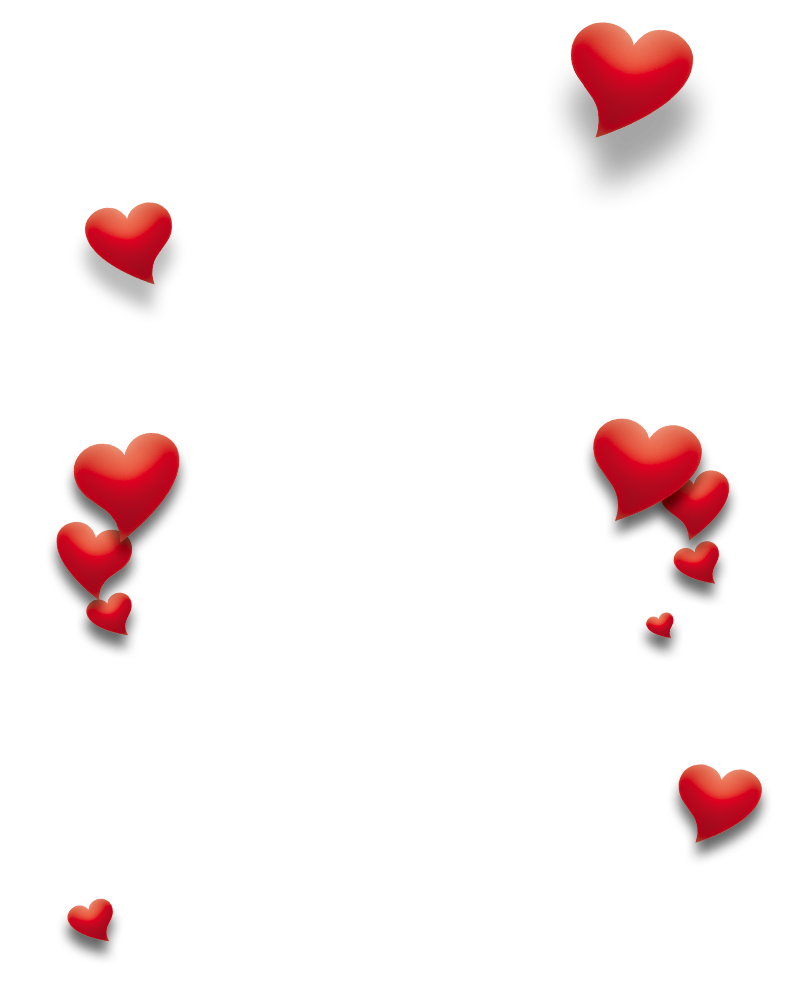 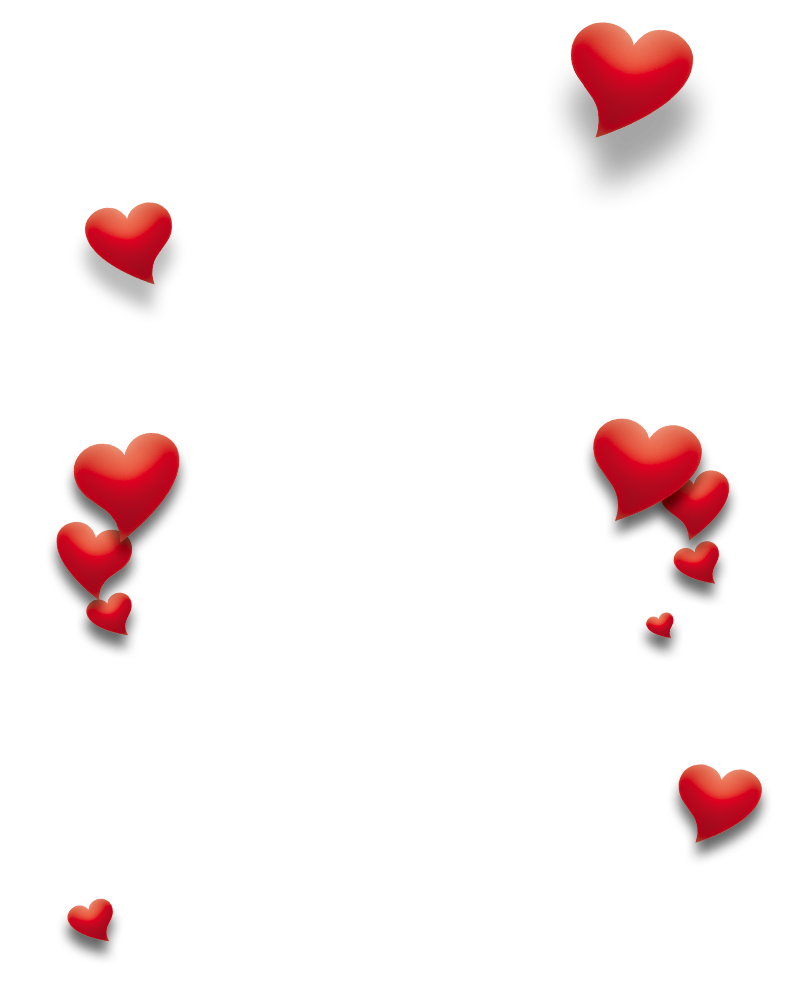 1
2
4
3
学习平台登录方法
考核方式及学习方法
完成形考任务方法
论坛法帖方法及要求
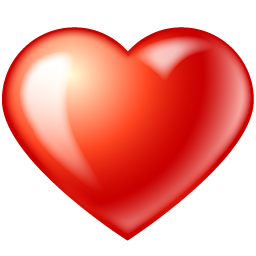 目录
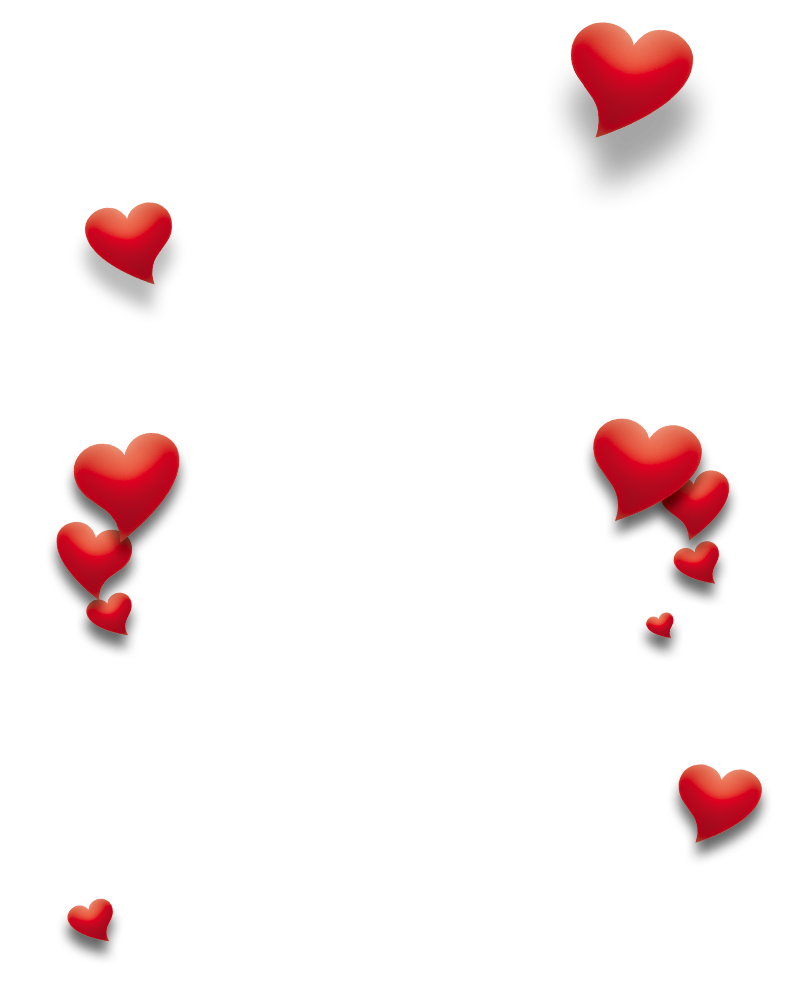 1
学习平台登录方法
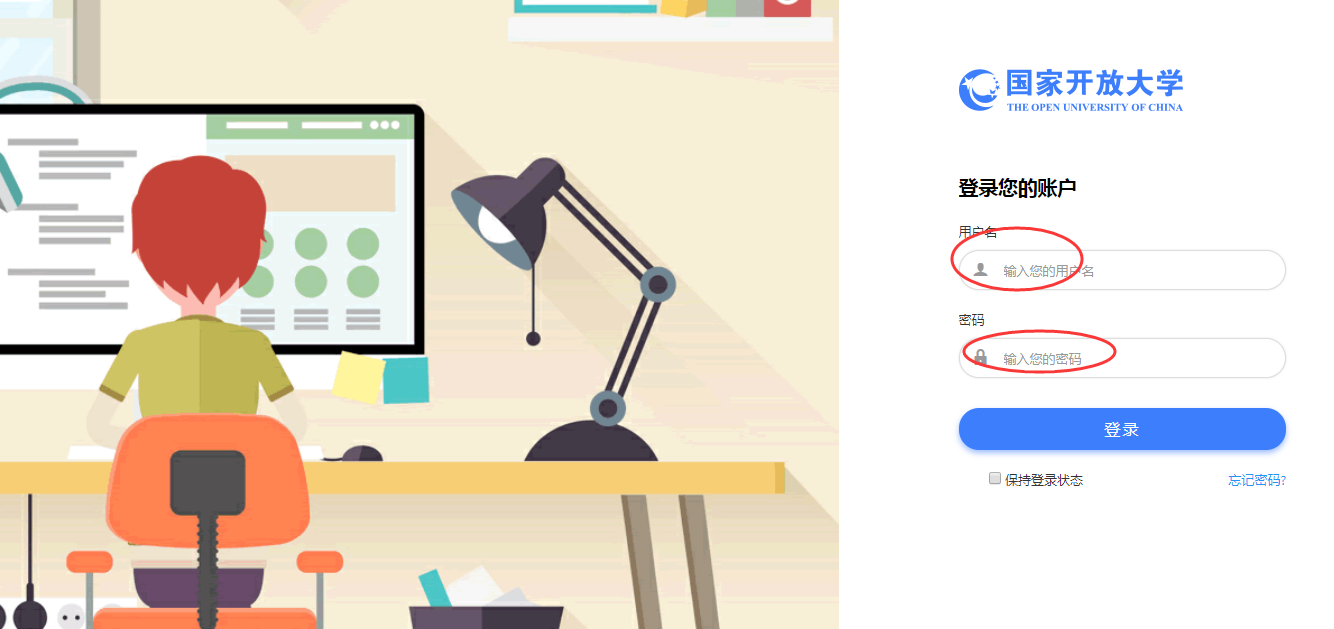 １、登录国开学习网：
打开浏览器，在地址栏输入：http://www.ouchn.cn/ ,选择“学生登录”
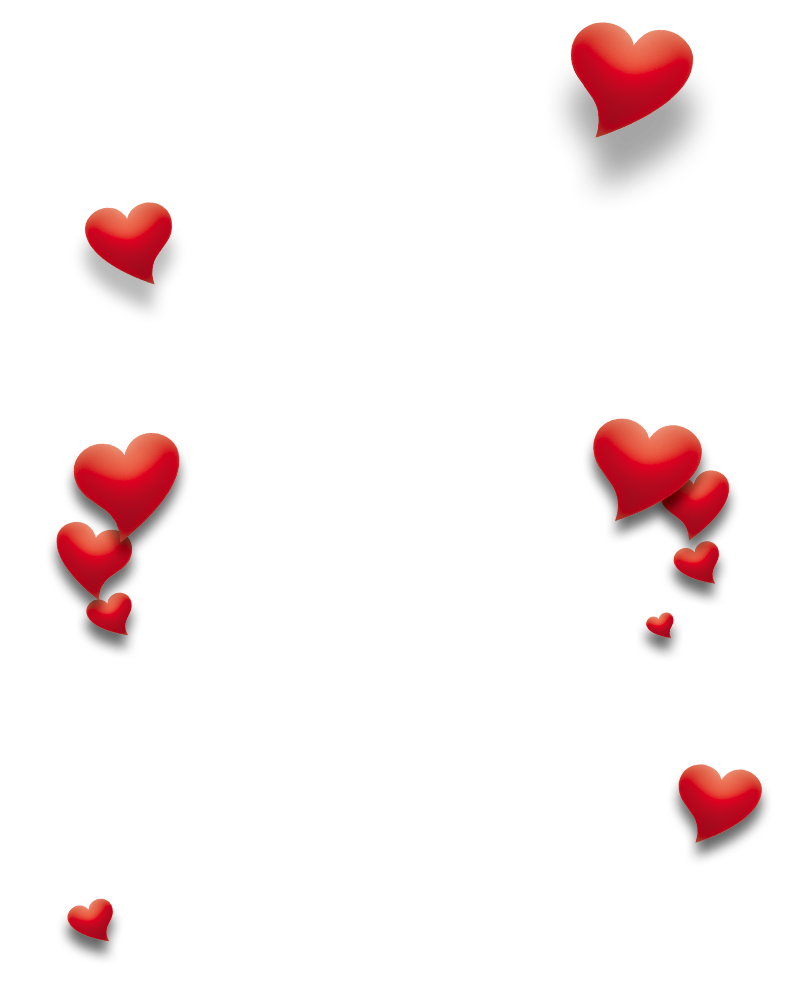 1
学习平台登录方法
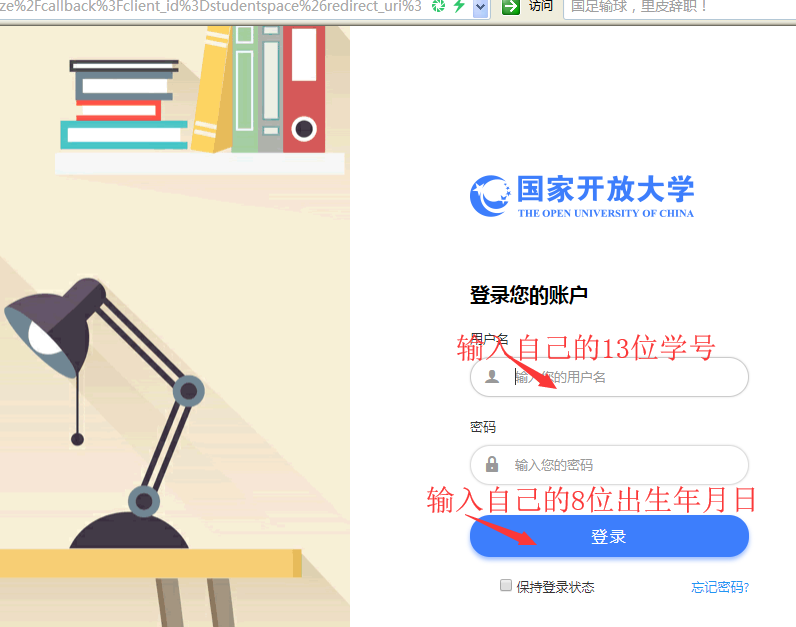 2、点击学生登录，输入学号（13位）、密码（8位出生年月）登录
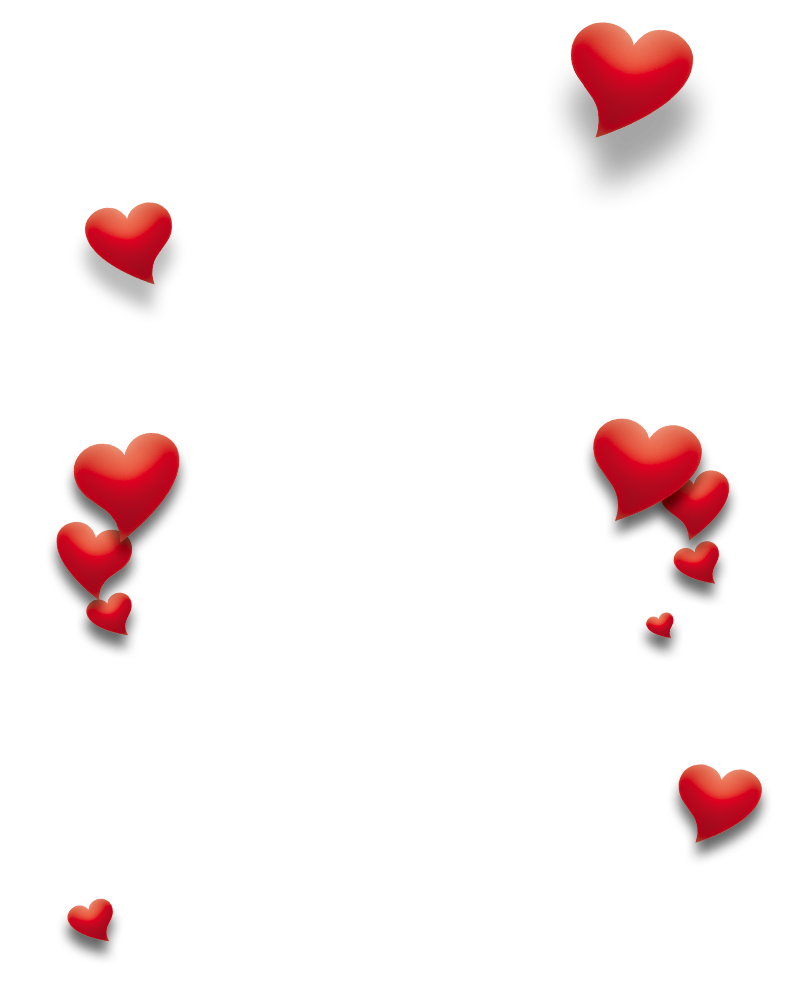 1
学习平台登录方法
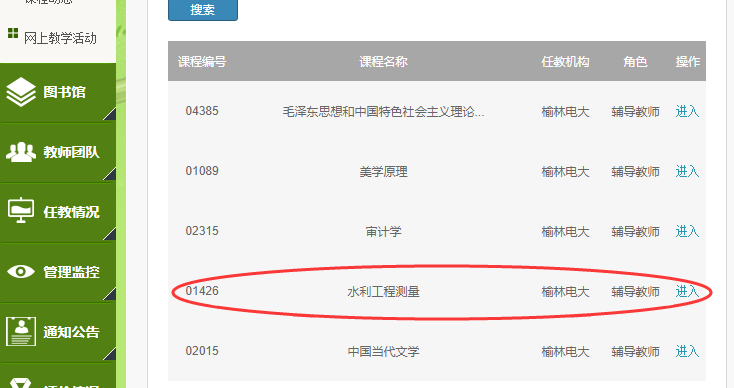 3、找到“水利工程测量”，点击“进入课程”
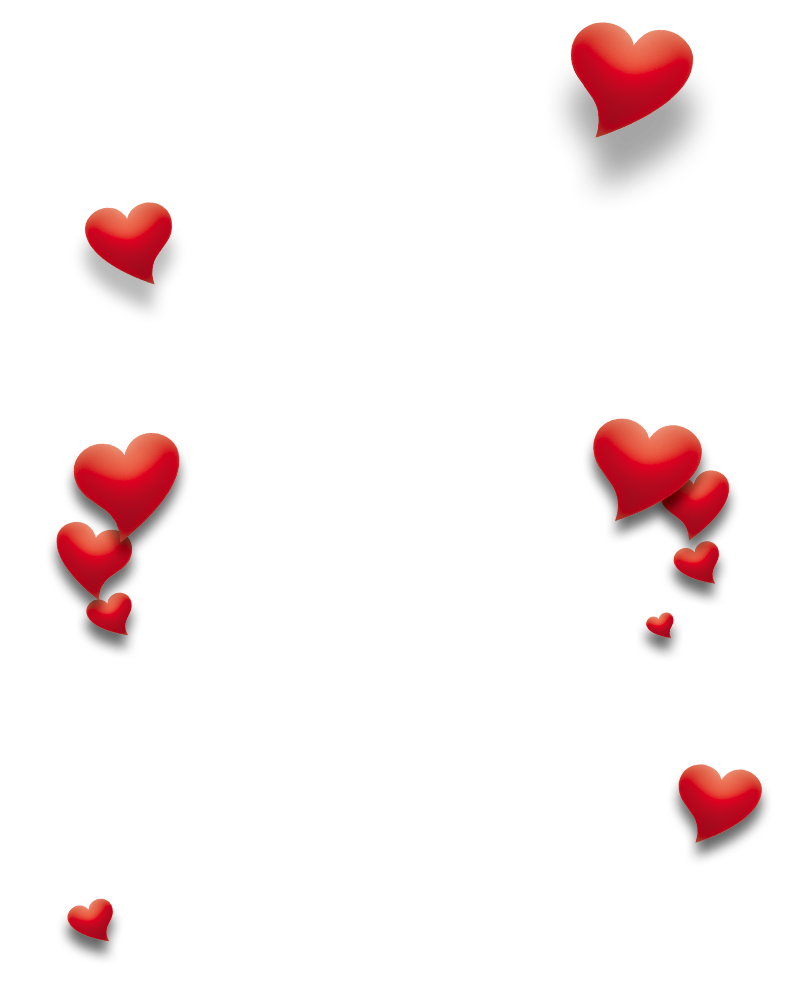 2
考核方式及学习方法
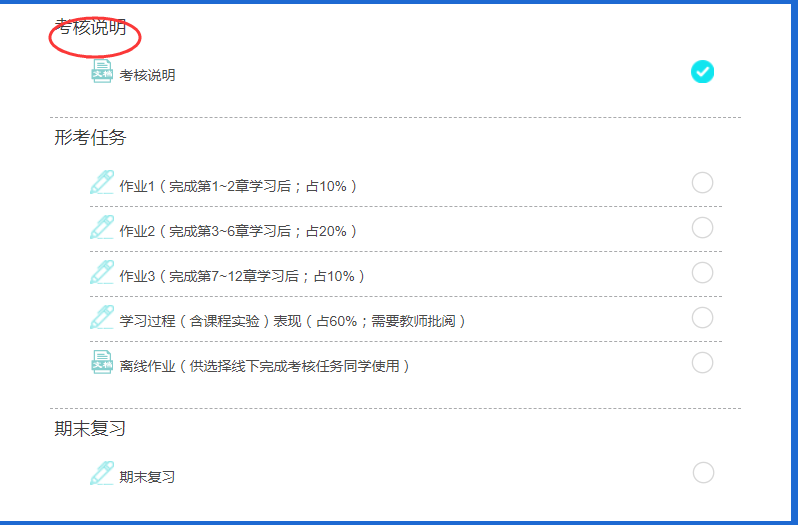 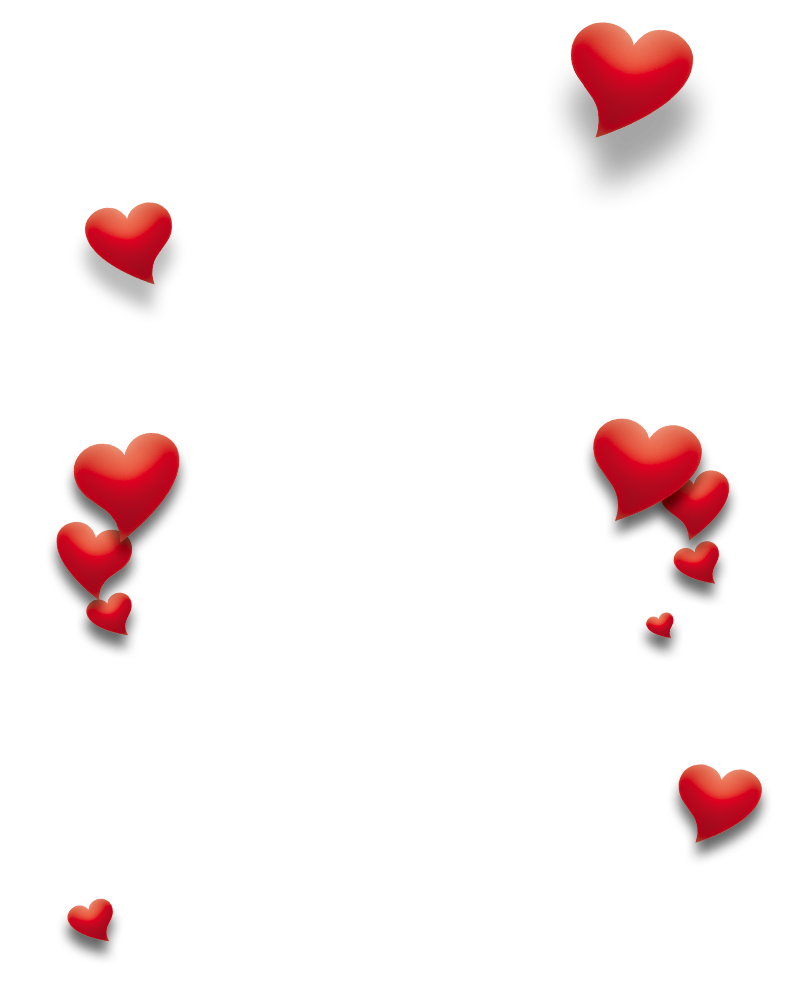 2
考核方式及计分方法
本课程考核采用形成性考核与终结性考试相结合的方式。形成性考核占课程综合成 绩的 50%，终结性考试占课程综合成绩的 50%。课程考核成绩统一采用百分制，即形成 性考核、终结性考试、课程综合成绩均采用百分制。 课程综合成绩达到 60 分及以上（及格），可获得本课程相应学分。 考核方式相关信息以国家开放大学当学期发布的考试安排文件为准。
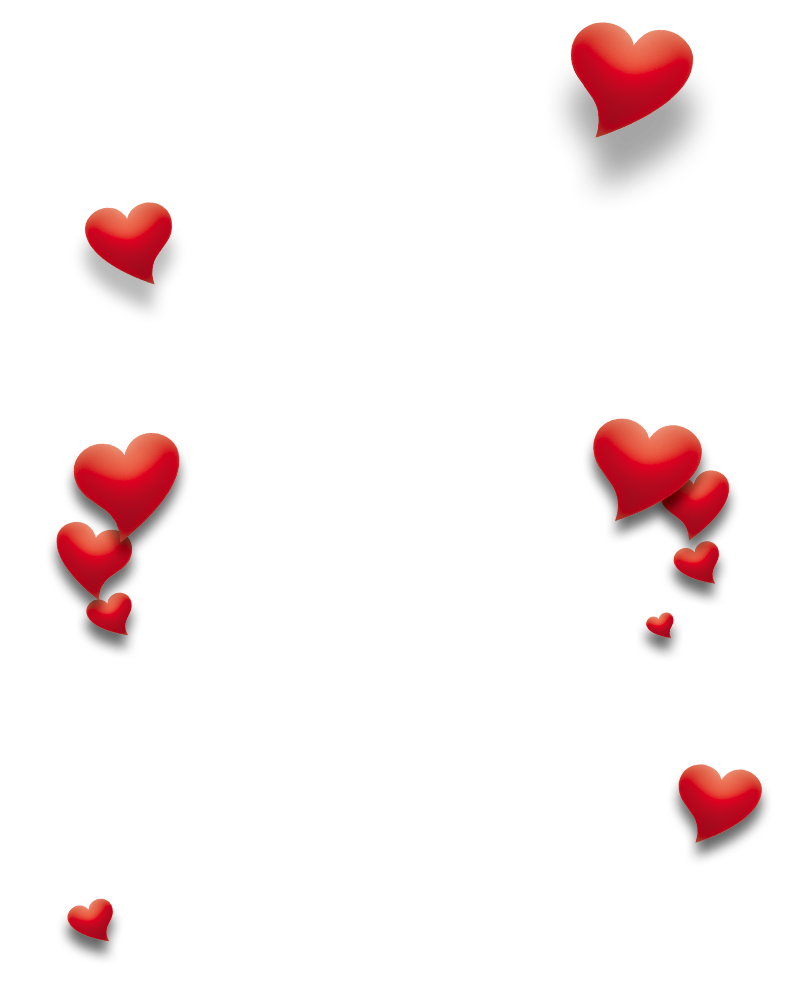 3
完成形考任务方法
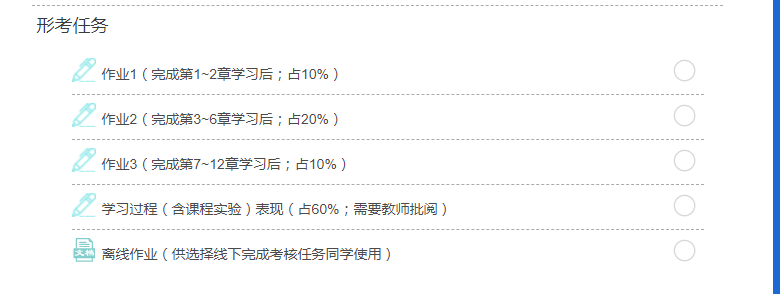 １、进入到学习页面后，依次点击每一个形考任务。
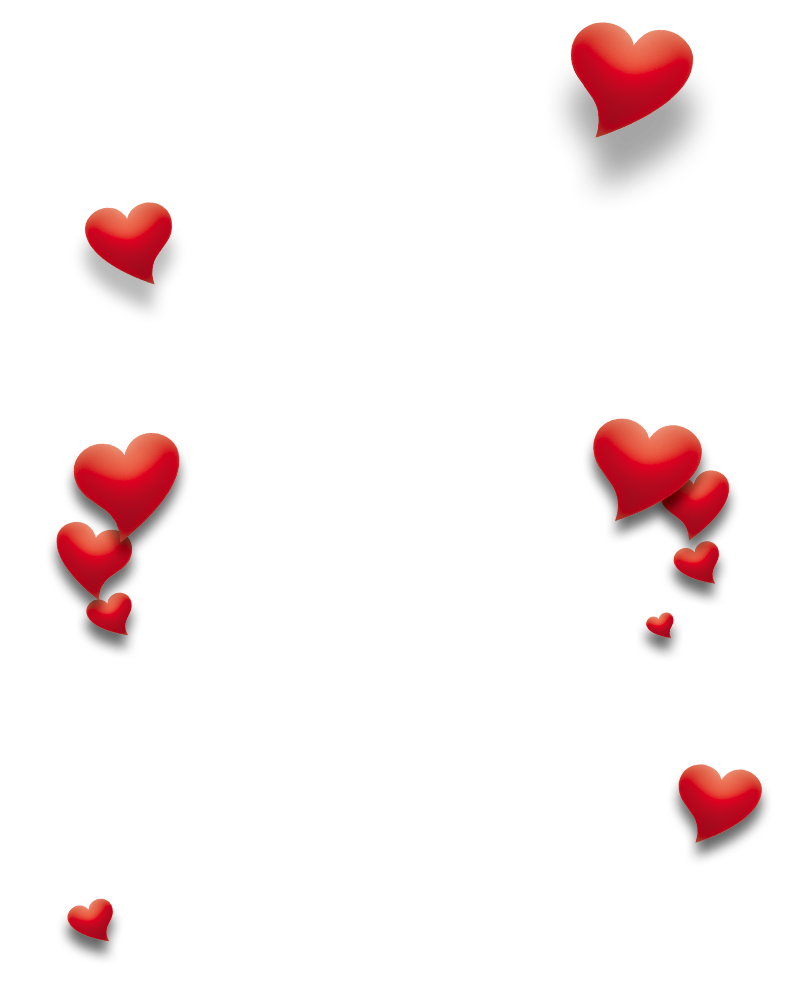 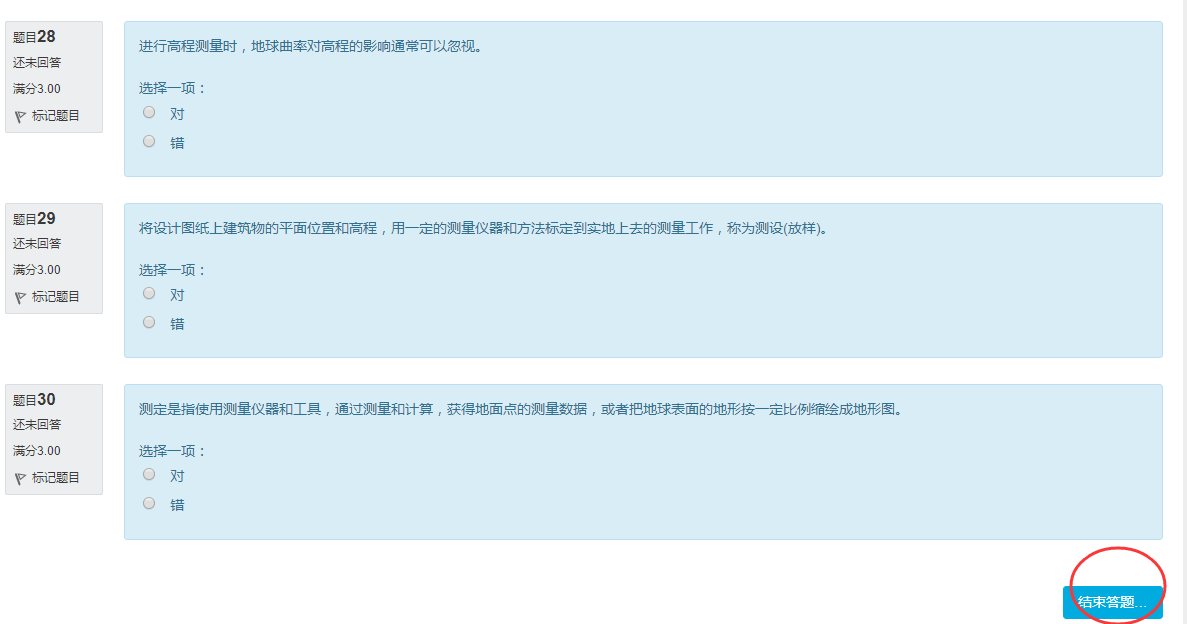 3
完成形考任务方法
点击结束答题
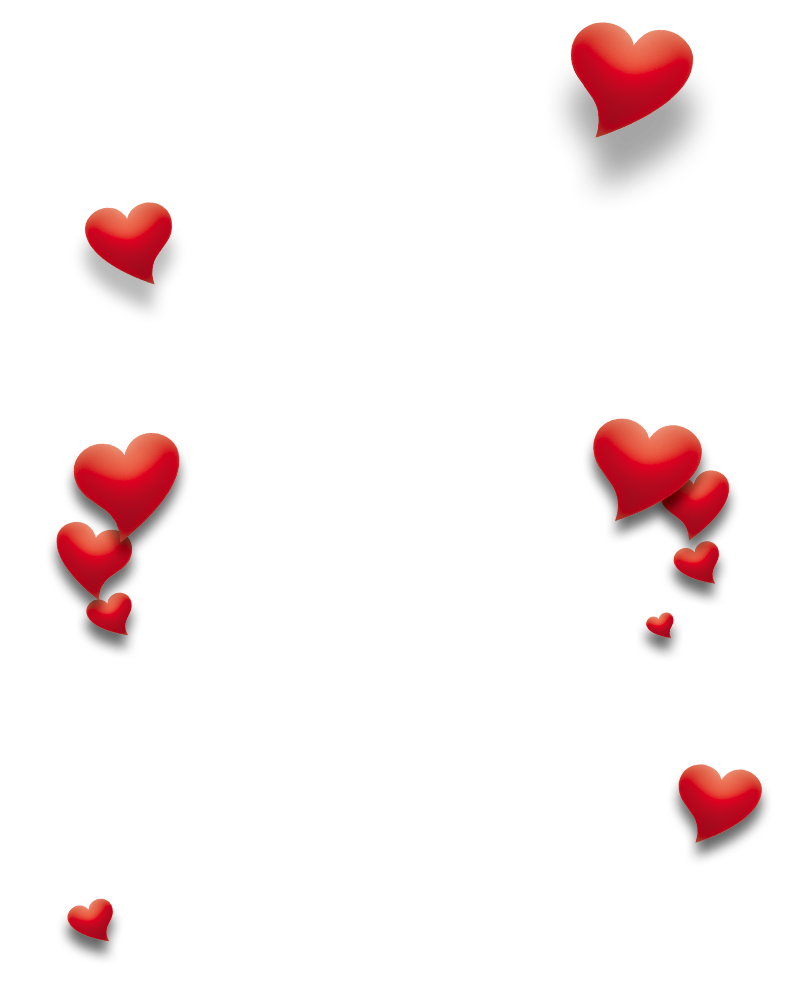 3
完成形考任务方法
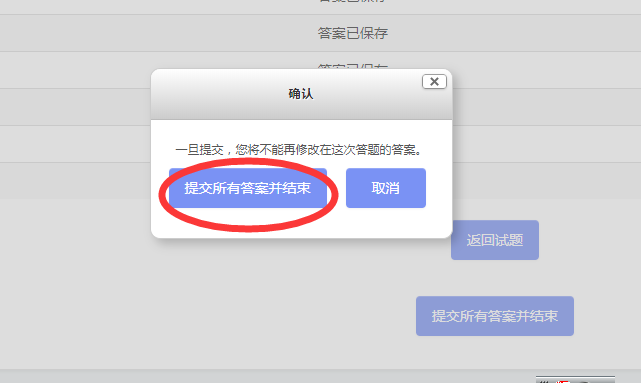 点击提交所有答案并结束
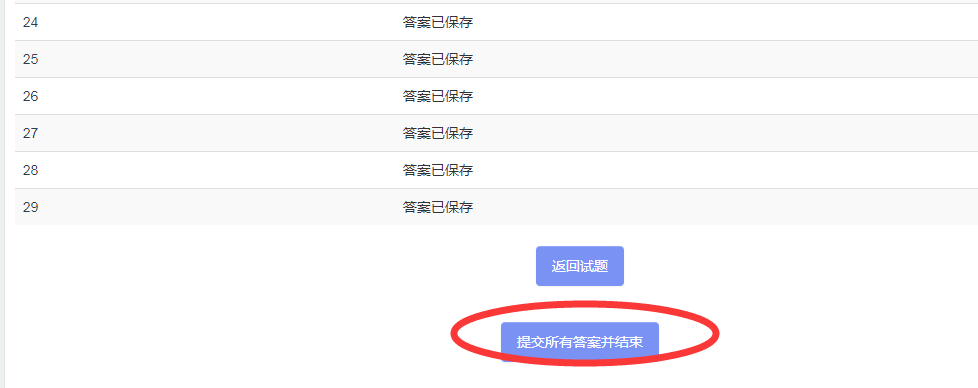 点击提交所
本形考共三次作业，一次学习过程（含课程实验）。
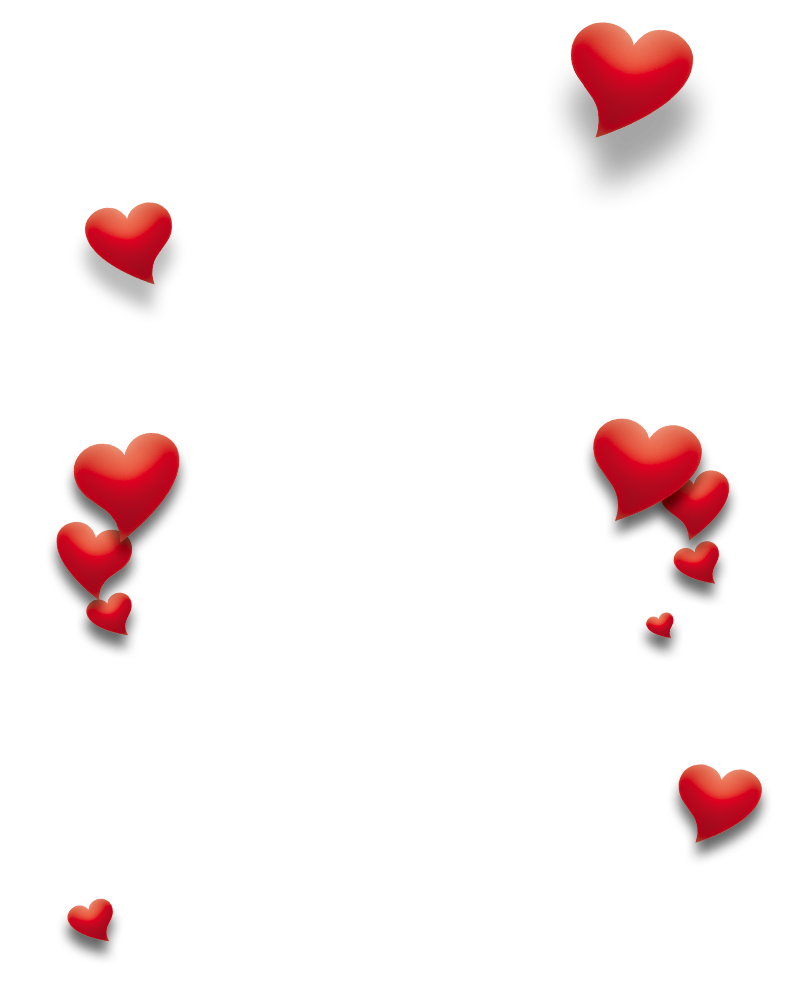 论坛发贴方法及要求
4
点击“课程讨论”……，点击“开起一个新话题”，将主题与内容写好后，点“发到讨论区上”。
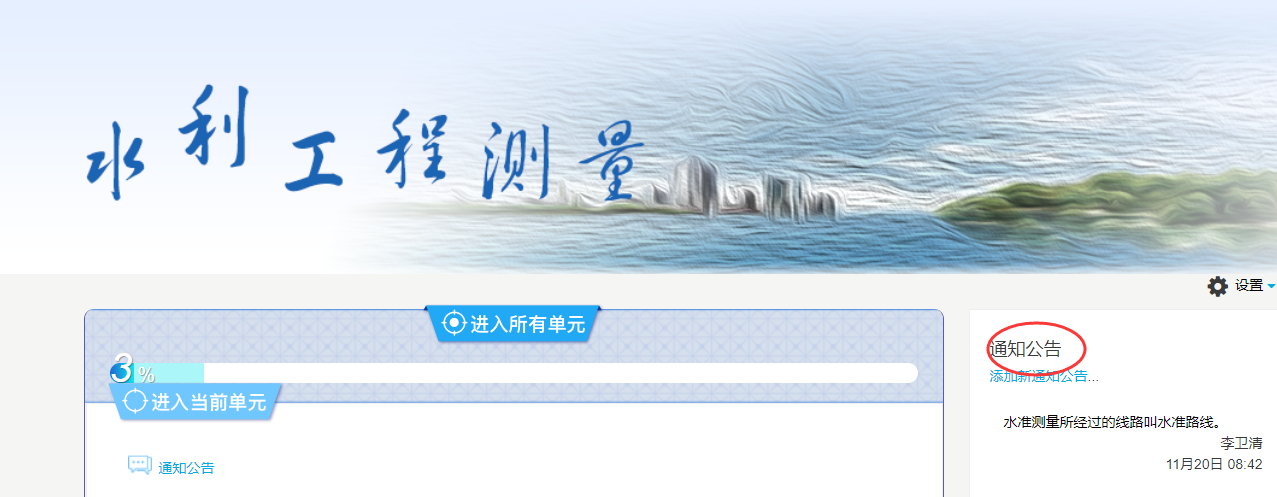 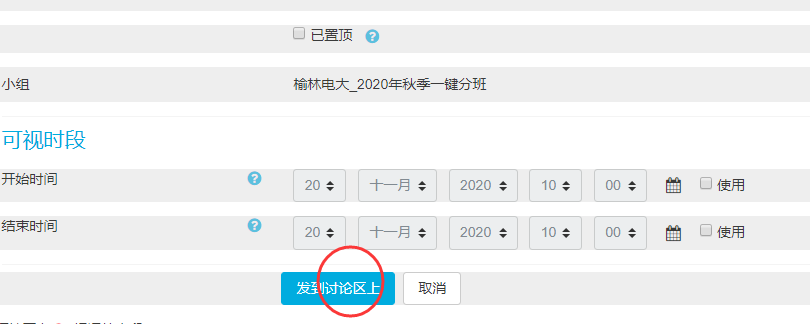 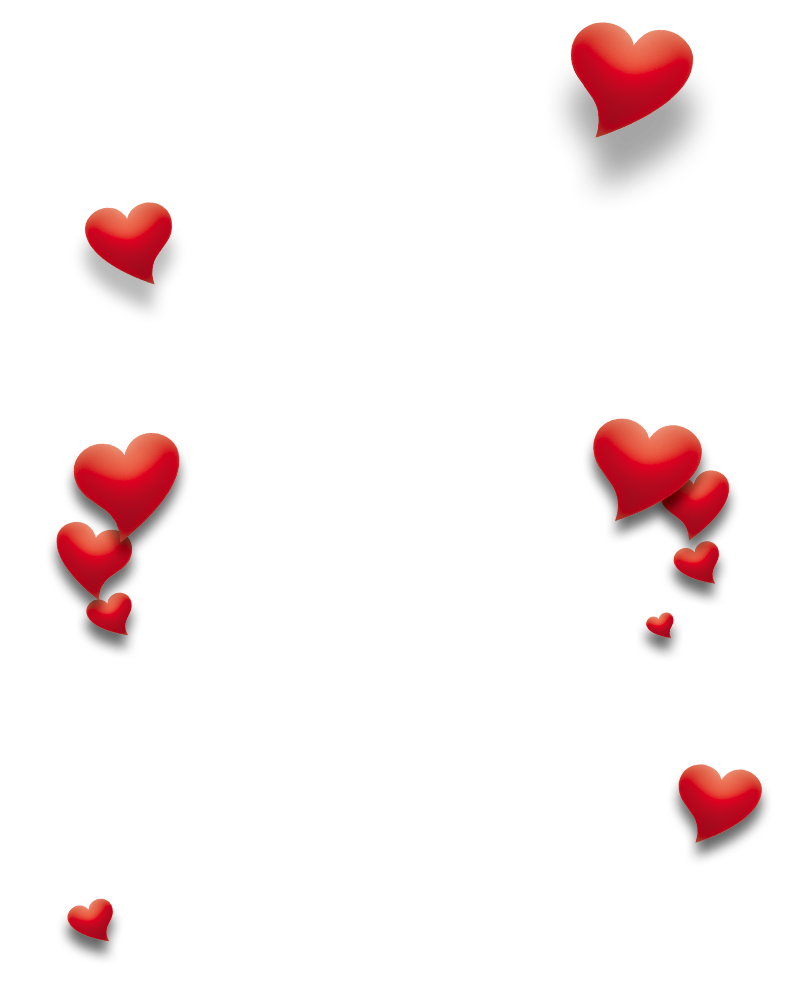 5
导学教师联系方式
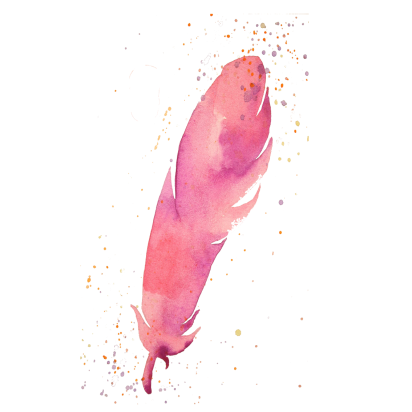 （１）手机：13891212089　　　　电话：0912－3256891
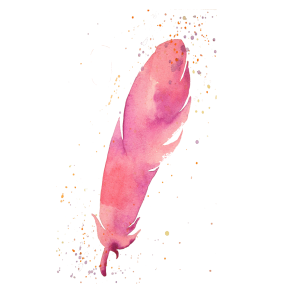 （2）微信号：LWQ19781022
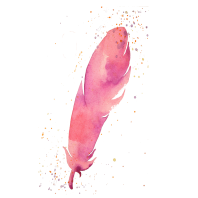 （3）QQ邮箱：1214266711@qq.com